سالمٌ وكوكبُ العباقرةِ
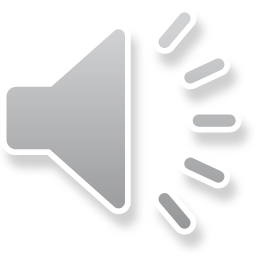 الأهداف التعليمية :
يُتوقعُ منك عزيزي التلميذ في نهاية الدّرس أن تكون قادراً على :
       1- قراءة النّص قراءةً صحيحةً ومعبرةً مراعياً أماكن 
                 الوقف والحركات.
                  2- اختيار المعنى الصّحيح للكلمات الجديدة.
                     3- ربط بعض المفردات بمرادفاتها
                        وأخرى بأضدادها .
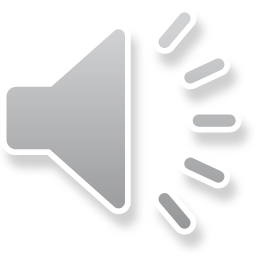 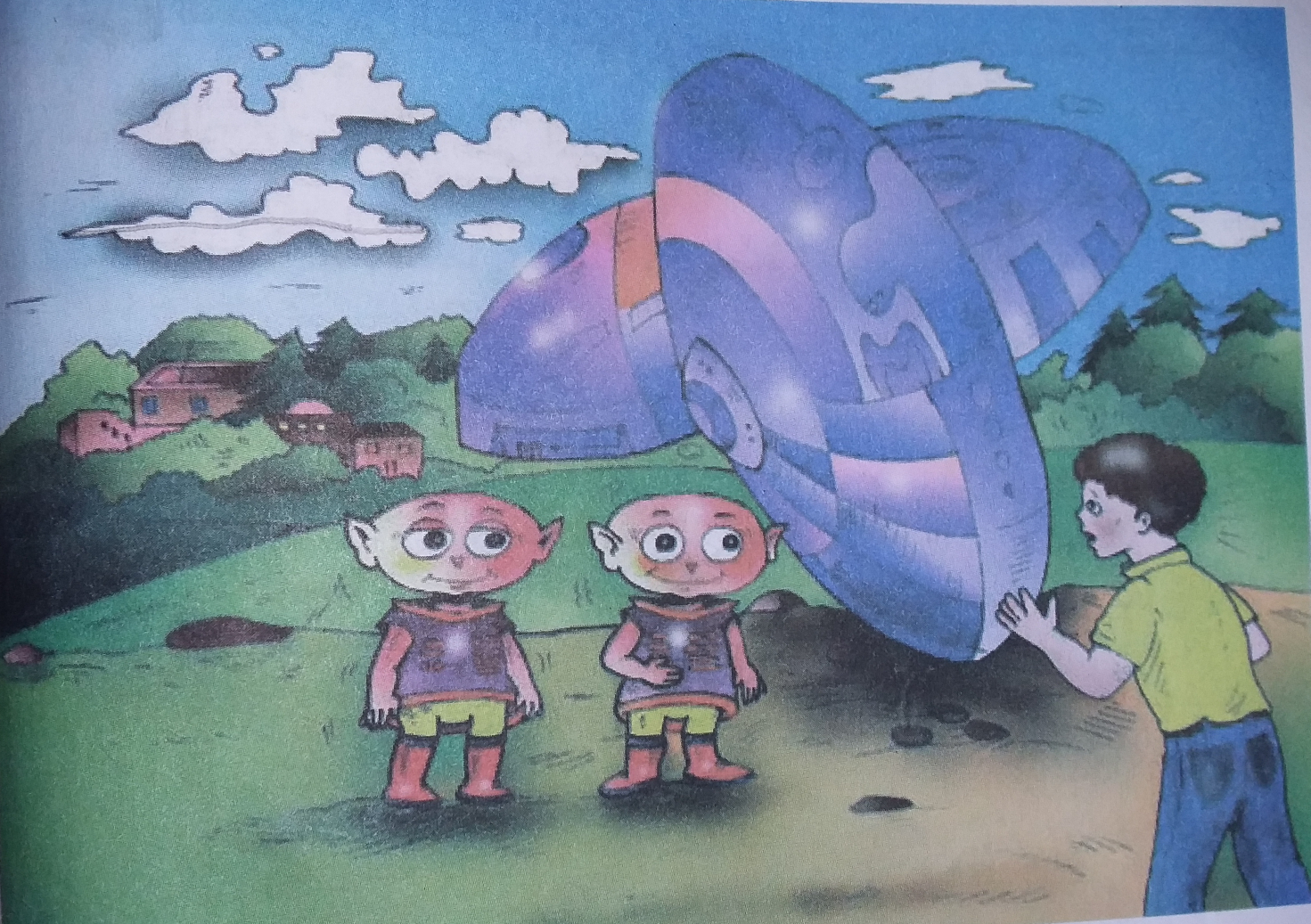 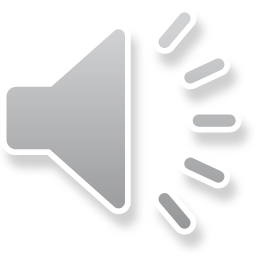 سالمٌ وكوكبُ العباقرةِ١
خرجَ سالمٌ من بيتِ أهلهِ حزيناً لمرضِ أبيه الَّذي لم يُعرفْ له دواءٌ , وصل إلى مشارفِ الغابةِ المجاورةِ وكانتِ الشمسُ قد قاربتِ المغيبَ ,وفجأةً رأى نوراً لمعَ فوقَ الغابةِ , وشعر بالخوف و أراد أن يهربَ ,وبسرعةٍ كبيرةٍ ,حطَّت أمامَهُ سفينةٌ فضائيَّةٌ غريبةٌ عجيبةٌ,نزل منها مخلوقانِ غريبا الشكلِ ,
متشابهانِ في الطُّول والرَّأسِ , 
الطُّولُ لا يتجاوزُ المتر
                والرَّأسُ خاليةٌ منَ الشَّعرِ تماماً.
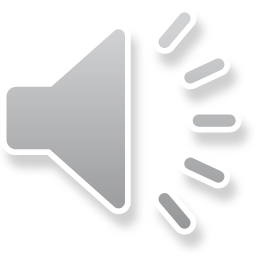 2
خاطبهُ المخلوقُ الغريبُ : عرِّفنا بنفسك , ارتجفَ سالمٌ من الخوف ,لكنَّه صمد ,وقال بشجاعةٍ :اسمي سالمٌ ,وعمري تسعةُ أعوامٍ , ولكن مَن أنتم ؟ ردَّ المخلوقُ الغريبُ : اسمي (ت8),ورفيقي (ت9) نحن من كوكبِ العباقرةِ ,جئنا منه بواسطةِ هذه السفينةِ الَّتي صنعناها كي ننتقلَ بين الكواكبِ بسرعةٍ كسرعةِ الصاروخِ ,ولكنْ لماذا أنت خائفٌ يا سالمُ ؟ قال سالمٌ : إنَّ والدي مريضٌ,
            هل تستطيعانِ مساعدتهُ ؟قال ت9 :بالتأكيدِ
نستطيعُ .قال سالمٌ:أَصحيحٌ ما تقولُ ؟!
أ     أجاب:ولكن بشرط أن تُعلّمنا الحبَّ والفرح 
                                لأنَّهما مهمانِ في الحياة ,فنحن 
                                      لا نعرف إلا لغة الأرقام .
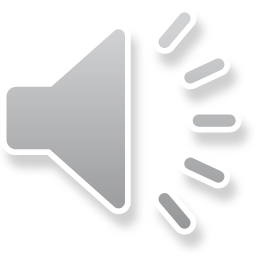 3
فكَّر سالمٌ قليلاً ,ثمَّ وافق ,وجاء أحدُهما بالدواءِ الشَّافي لوالده ,وركب معهما في السَّفينة إلى كوكبِهما في رحلةٍ قصيرةٍ يعلّمُهُما فيها الحبَّ والفرحَ .






  وفي نهايةِ الرّحلةِ عندما حطَّتِ السَّفينةُ
على الكوكبِ اهتزَّتْ هزَّةً قويةً , فإذا بسالمٍ
يقعُ من سريره ,لقد كان ذلك حلُماً جميلاً 
تعلَّم منهُ الكثيرَ.
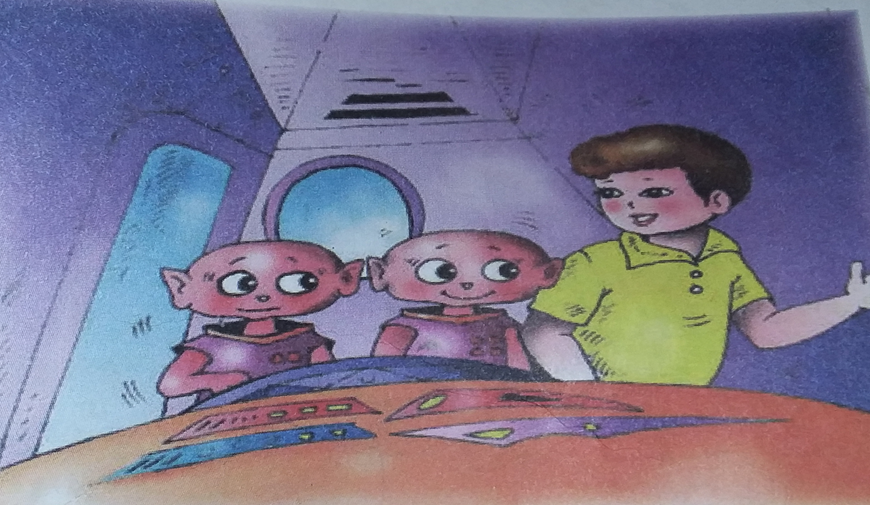 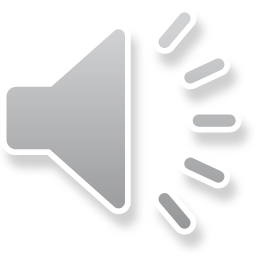 معاني الكلمات الجديدة :
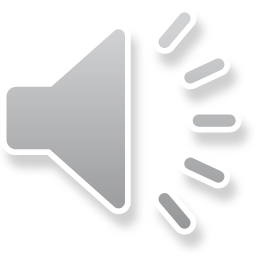 إغلاقُ الدَّرسِ :
تعلَّمَ سالمٌ من هذه الرّحلة الكثيرَ . فما الَّذي تعلَّمه ياتُرى؟!
تعلَّم الحبَّ والفرحَ وتقديمَ العونِ والمساعدةِ للآخرينَ .
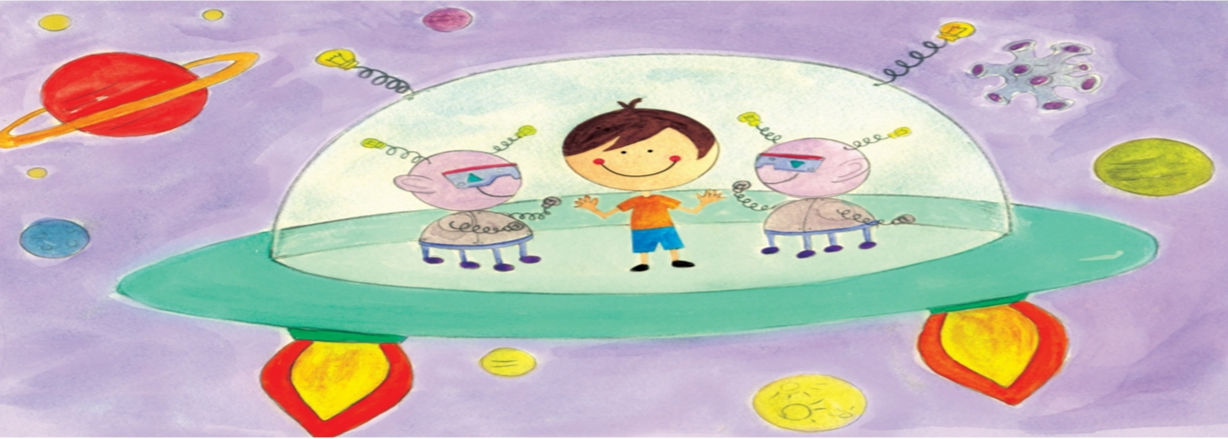 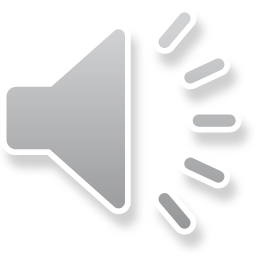